1
Combustion theory
Esko Tiainen, Karelia-ammattikorkeakoulu
Principles of combustion
2
The chemical reaction is usually associated with thermal phenomena. (Combustion, dissolution, phase changes)
Reaction has a certain “heat content” , enthalpy H. As a unit of energy in kilojoules, kJ.
The heat content decreases in the heat-releasing reaction (exothermic reaction) and increases in the heat-binding reaction (endothermic reaction).
The heat of reaction is ΔH, the difference between the enthalpies of the product materials and the starting materials.
ΔH can be reported with the reaction equation.
3
Example
+390 kJ  energy into the environment.
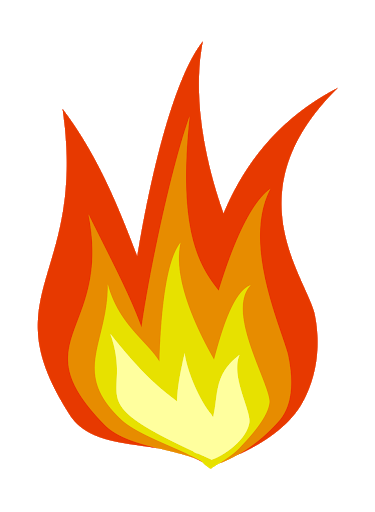 ΔH = -390kJ exothermic
-178 kJ energy from the environment.
ΔH = +178kJ endothermic
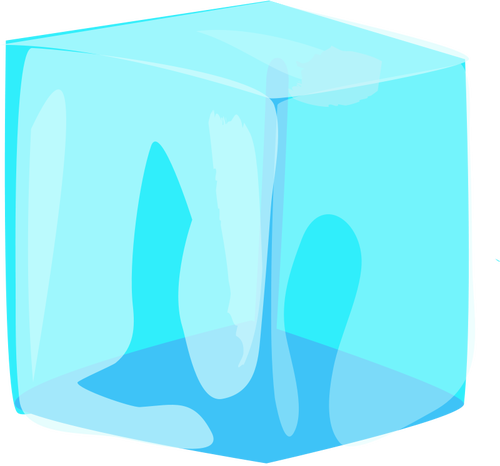 4
The heat of reaction is calculated from the energy content of the substances, ie the heat of formation ΔHf
				aA + bB → cC + dD
5
For hydrogen:
ΔH = -572 kJ
2 moles, or about 4 g of hydrogen, release about 572 kJ of energy as heat during combustion.
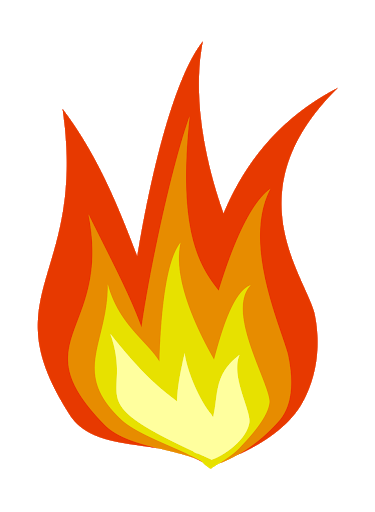 Combustion process
6
In combustion, the elements and molecules contained in the fuel react with oxygen, converting chemical energy into thermal energy.
Combustion proceeds as a chain reaction in which free radicals break the covalent bonds of fuel molecules, producing more radicals.
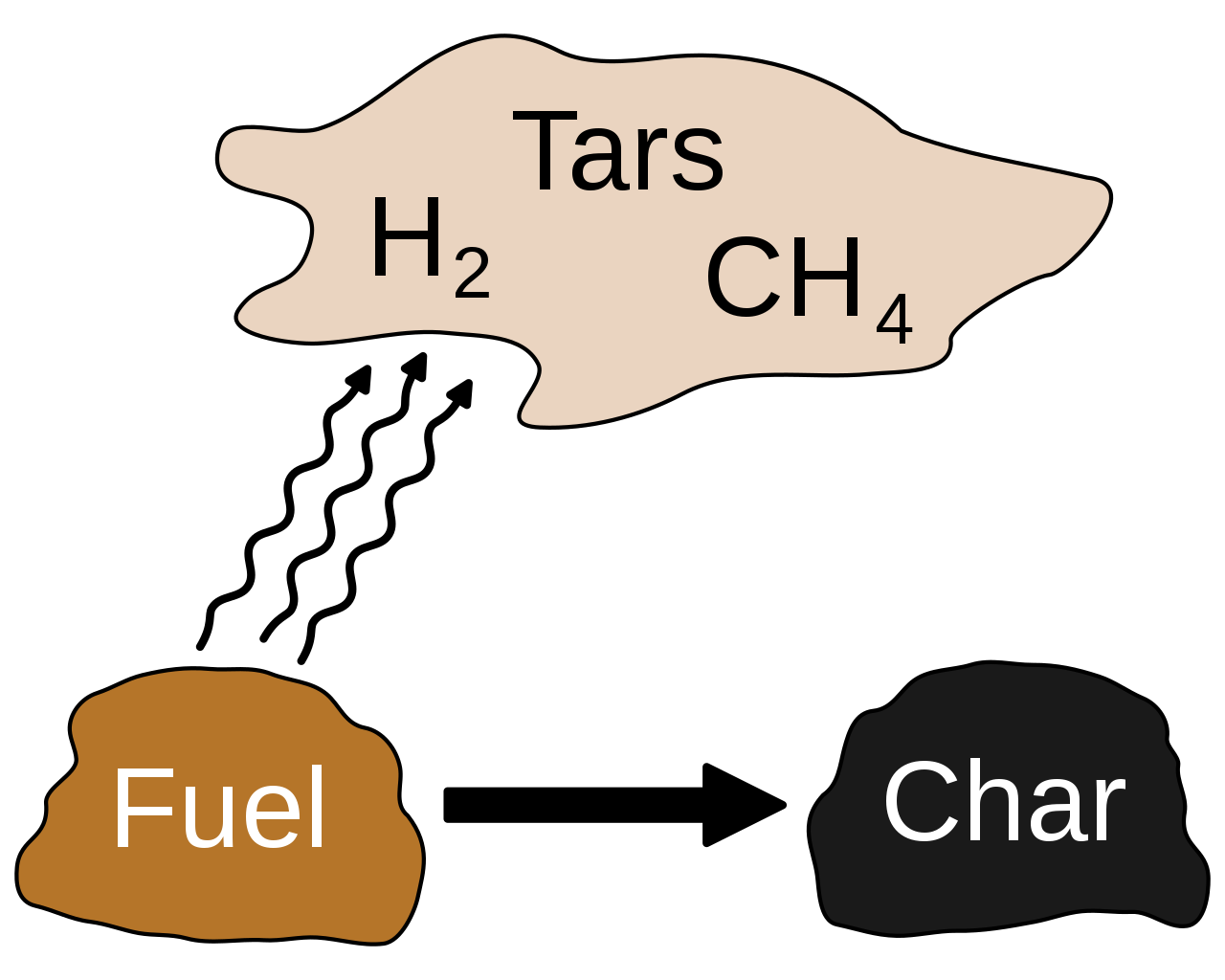 Combustion process
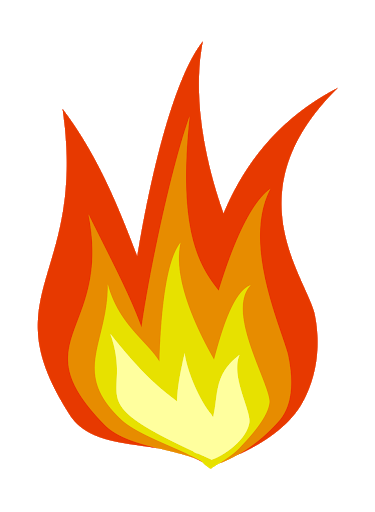 7
Oxygen is usually from the air about O2 21% by volume and N2 79% by volume. Ratio N2/O2 = 3,76.
The amount of heat released during fuel combustion is called the calorific value. 
Combustible material is converted to the gas phase through both gasification reactions and pyrolysis (heating without oxygen or fire).
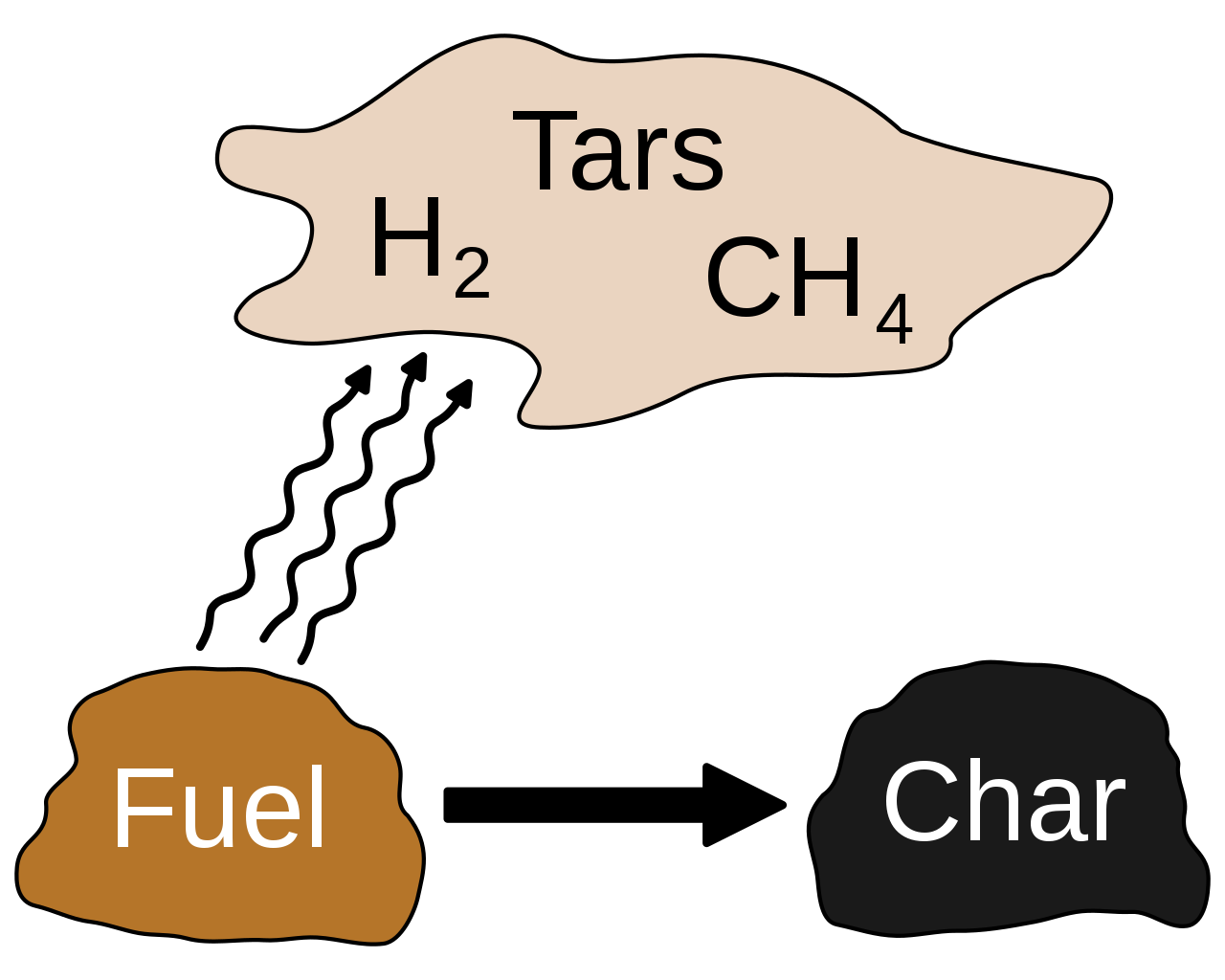 Stages of combustion
8
1. Initial warming and drying
When a fuel particle enters a hot atmosphere, the temperature of the particle first rises and the water (residual moisture) contained in it evaporates. The temperature rise of the particle slows down momentarily as the water evaporates. During drying, gaseous components also evaporate from the fuel particle.

2. Ignition
The solid ignites, causing the gaseous components to burn around the particle. The combustion of the gaseous components takes 0.2-0.5 s.
Stages of combustion
9
3. Pyrolysis
Pyrolysis is not the combustion of fuel, but the decomposition of matter as the temperature rises. Liquid pyrolysis products are complex mixtures of alcohol, oil and tar as well as water. Gaseous products are often hydrogen, methane, carbon monoxide as well of carbon dioxide.

4. Combustion and gasification of residual coal
A solid fuel that does not change its state in pyrolysis is called
char. Residual carbon is oxidized through either gasification or combustion reactions.
Combustion reactions:
C + O2 → CO2 			∆H298 = -393.5 kJ / mol
C + ½ O2 → CO 		∆H298 = -110.5 kJ / mol

The gasification:
C + CO2 → 2CO 		∆H298 = 172.5 kJ / mol
C + H2O → CO + H2 	∆H298 = 131.3 kJ / mol
C + 2H2 → CH4 		∆H298 = -74.8 kJ / mol

In an oxygen-rich atmosphere, direct reaction with oxygen dominates combustion, while under low-oxygen conditions, the importance of gasification reactions is emphasized.
10
Calorific value
11
Higher heating value HHV (or calorific value) is determined by bringing all the products of combustion back to the original pre-combustion temperature, and in particular condensing any vapor produced.
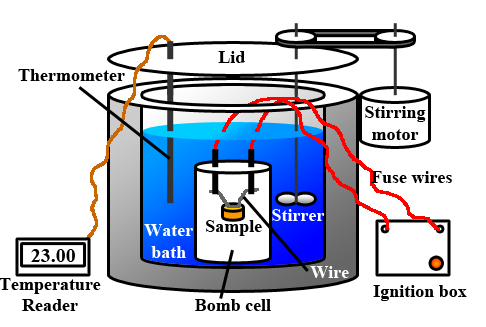 Calorific value
12
Lower heating value LHV is determined by subtracting the heat of vaporization of the water from the higher heating value. This treats any H2O formed as a vapor. Calculations assume that the water component of a combustion process is in vapor state at the end of combustion, as opposed to the HHV. It is useful in comparing fuels where condensation of the combustion products is impractical.
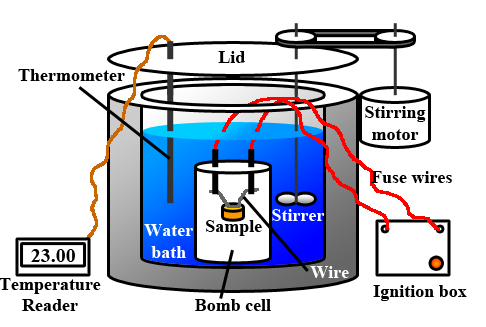 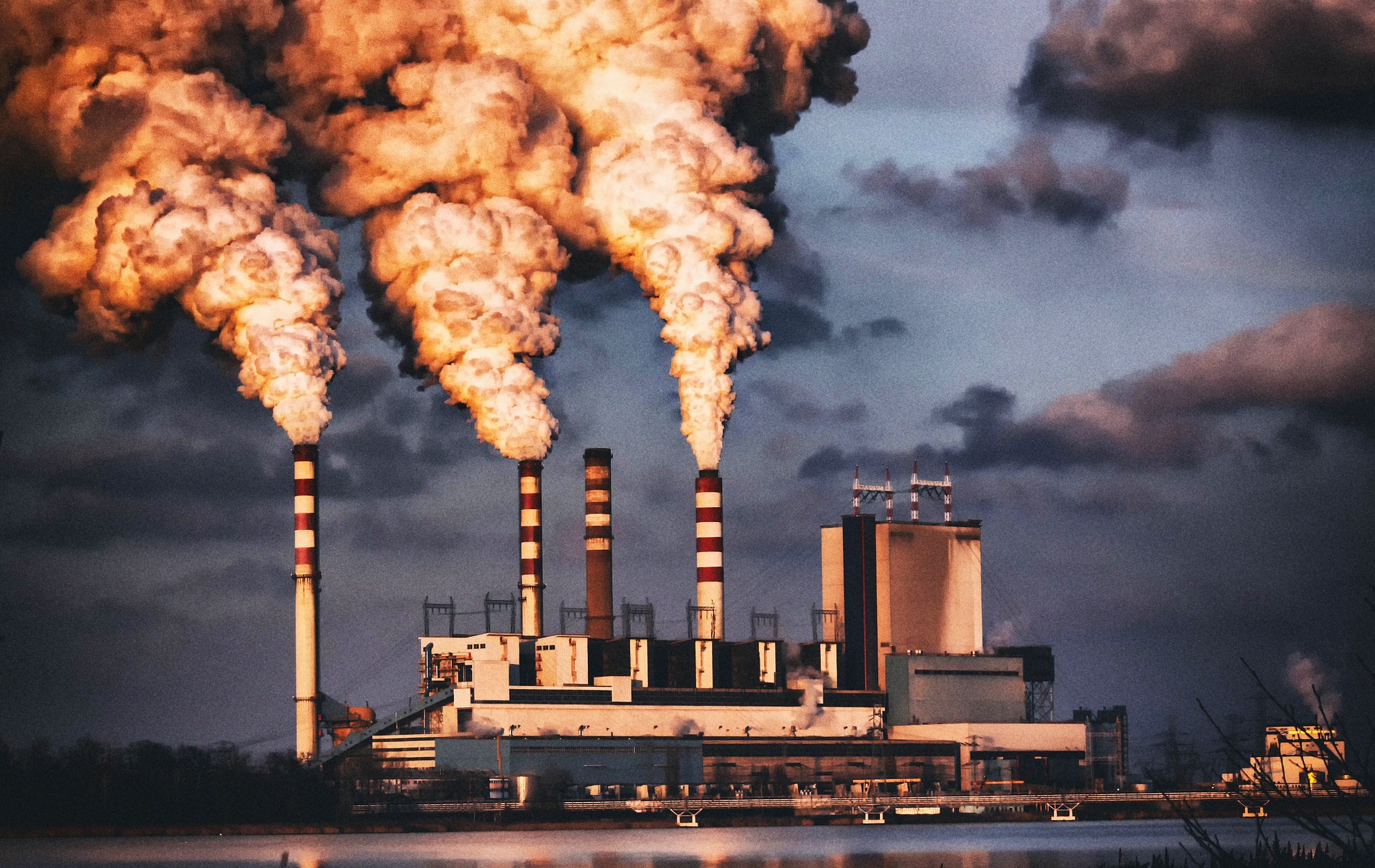 The flue gases
Flue gases (or smokegases) are gases leaving the combustion process. Flue gas calculations consider the amounts of substances needed and generated in combustion process.
13
Kuvituskuva: Pixabay
The flue gases
14
The most common reactions:
C + O2 → CO2		Complete combustion of coal.
2C + O2 → 2CO	Carbon monoxide is produced if there is not enough oxygen.
2H2 + O2 → 2H2O	The product of hydrogen combustion is water.
S + O2 → SO2		The sulfur contained in the fuel burns easily
N + O2 → NOx	Formation of nitrogen oxides.
15
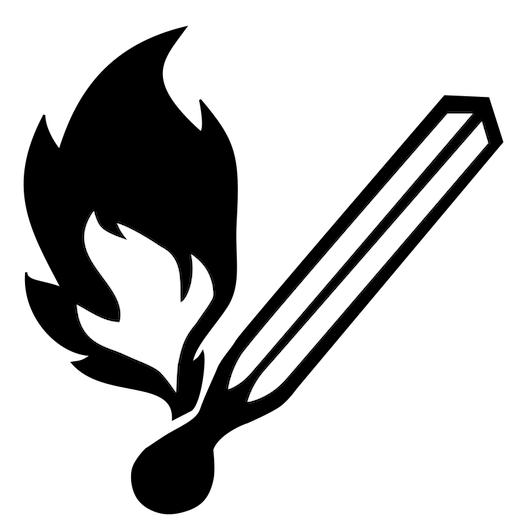 Fuel: C, H, N, O, S,


Air: O2, N2, H2O
Flue gases: CO2, H2O, N2, O2, SOx, NOx

Ash, residual carbon
λ>1
Ash is formed if the fuel contains compounds of metals, silicon or phosphorus. Slag = molten ash.
The main components of coal and peat ash are SiO2, Al2O3 and Fe2O3
 The components of wood ash are CaO, K2O and MgO.
 Carbon monoxide is always produced when a carbonaceous substance burns. If there is enough oxygen, then CO will be converted to CO2.
16
The flue gas calculations
The reaction equations can be used to calculate the oxygen demand and the theoretical air demand. In practice, an excess of air is required, for which the air factor λ is used.
For gaseous substances λ is 1-1,2. For solidsubstances λ is up to more than 2.
L = the amount of air to be used
Ltheory = theoretical air volume
17
Example
Calculate the amount of air required to burn ethanol (in NTP) when n(ethanol) = 1 mol and λ = 1.1?
n(O2) = 3* n(C2H5OH) = 3 * 1 mol = 3 mol
NTP state: 3 mol * 22,4 dm3 / mol = 67,2 dm3. 
The air contains 21% oxygen, so the theoretical air volume is 67,2 dm3 / 0,21 = 320 dm3.
The required air volume L = λ * Ltheor = 1.1 * 320 dm3 = 352 dm3 of air is needed.
18
Example
One mole of methane CH4 burns completely with an air factor of λ = 1.0. The combustion air is dry.
CH4 + 2O2  →  CO2 + 2H2O
Ratio N2/O2 = 79%/21% = 3,76
19
Example
Mass of dry butane C4H10 is 93,68 g. Relative humidity (RH) of combustion air is 40%, pressure of air is 98730 Pa and temperature is 22 degrees Celsius. Calculate theoretical energy using ΔH. Calculate fluegas emissions if λ = 1.5?



ΔH=4*(-393,15 kJ/mol)+5*(-241,81 kJ/mol)-(-126,15kJ/mol)-0 = -2655,5 kJ/mol
-2655,5 kJ/mol/58,12 g/mol = -45,7 kJ/g
From 93,68 g gives 4280 kJ energy.
20
21
Fluegas emissions if λ = 1.5 and fuel has no water
22